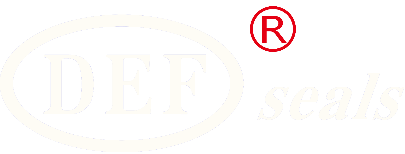 DEF SEALS
广东新志密封技术有限公司
Guangdong DEF Seals Solutions Co., Ltd
关于我们
1
核心业务
2
团队介绍
目
录
3
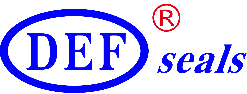 产品介绍
4
质量保障
5
生产能力
6
客户服务
7
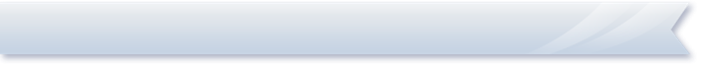 关于广东新志
关于新志
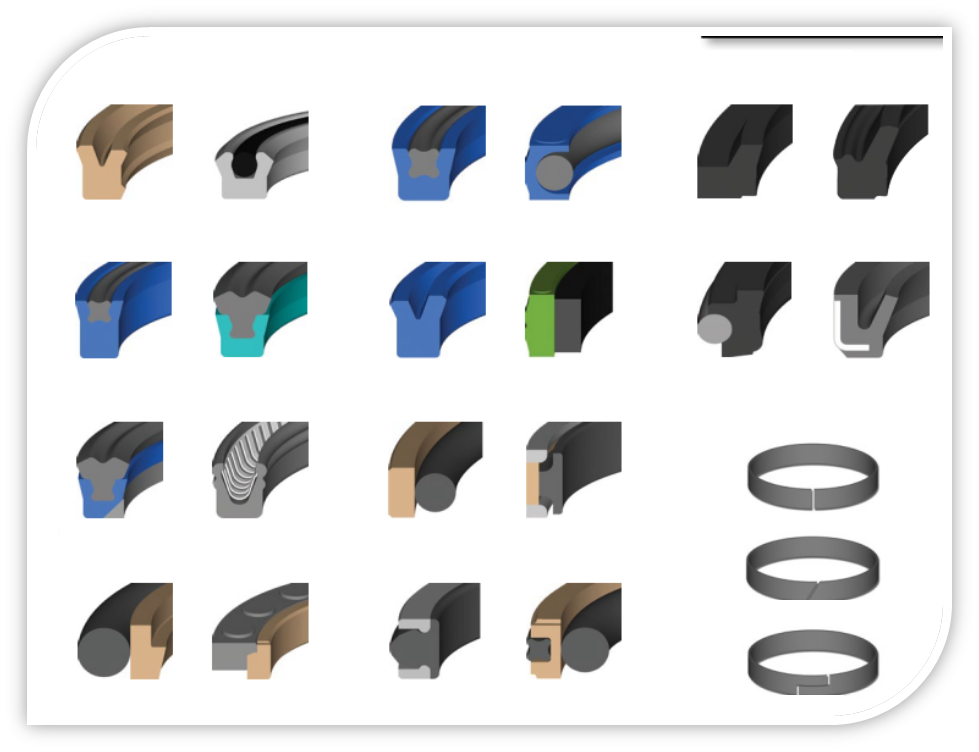 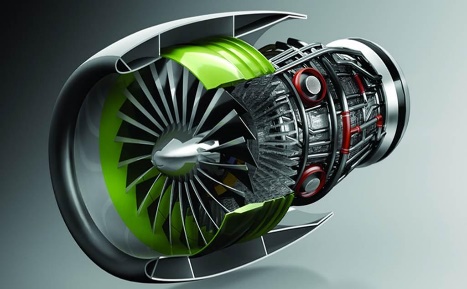 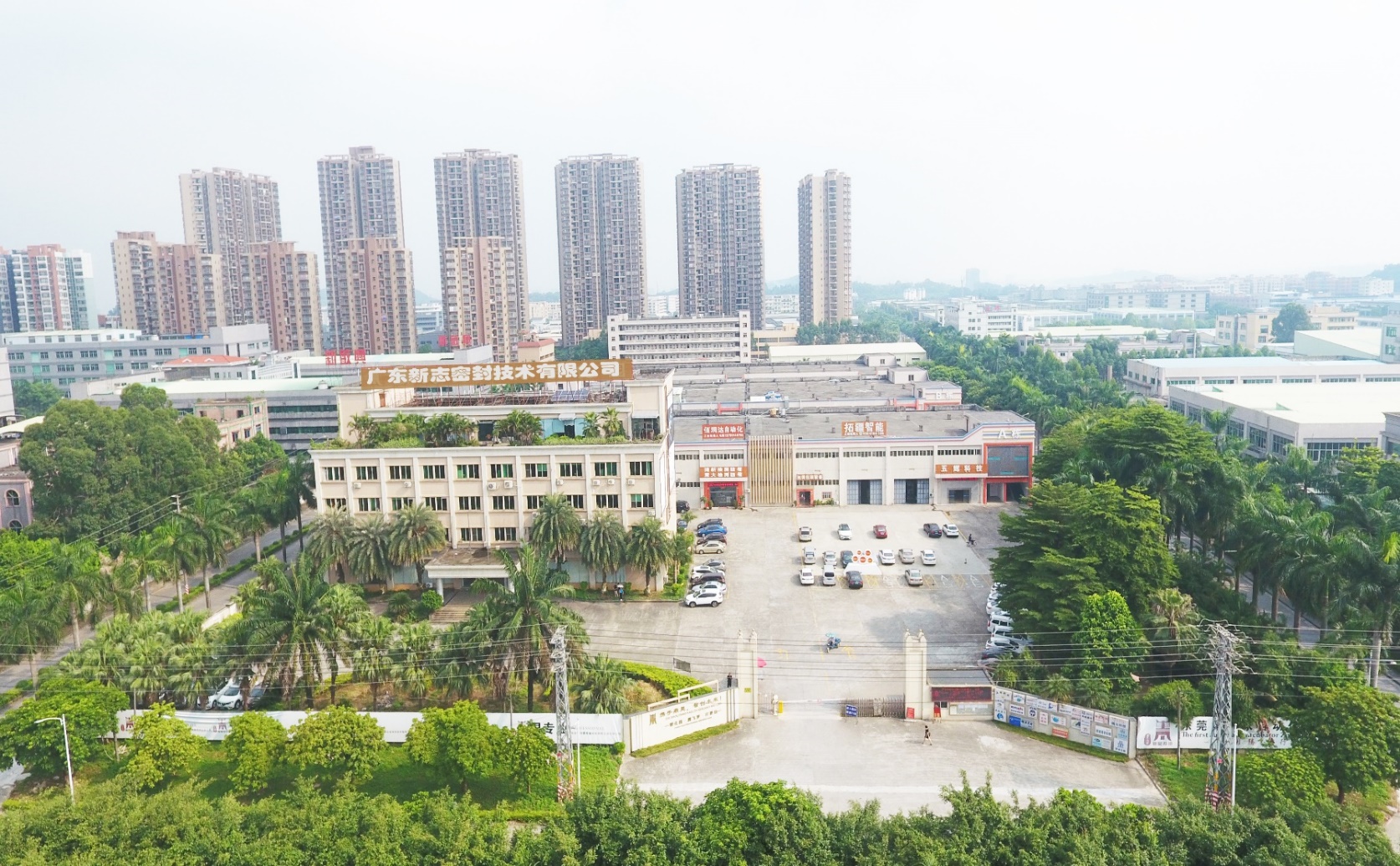 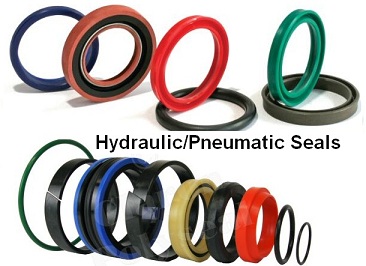 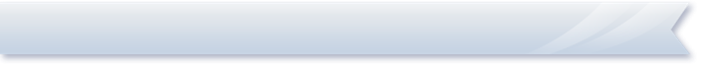 关于广东新志
DEF创立，密封件销售及技术服务
2000
专业设备进行密封件设计及生产
2003
2004
2005
年获得ISO9001质量体系认证
2008
2005年DEF商标注册成功
2009
2008~2010年获得员工满意企业
2009年2009年获得TUV及SGS认证
获得国家创新基金奖
2009年获得3项密封技术发明专利
2010
2010年获得广东省民营科技企业奖
2017
2017年企业连续通过得国家高新技术认定
2018
2018年共获得21项密封发明设计专利
2020
2020 我们不负韶华
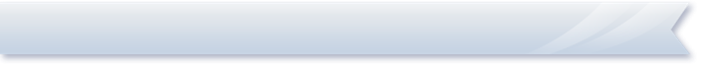 关于广东新志
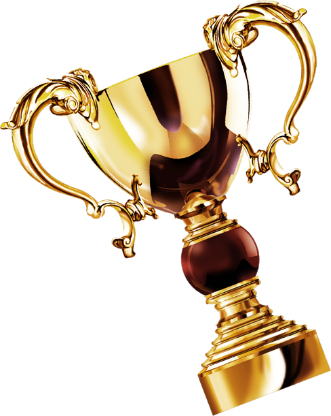 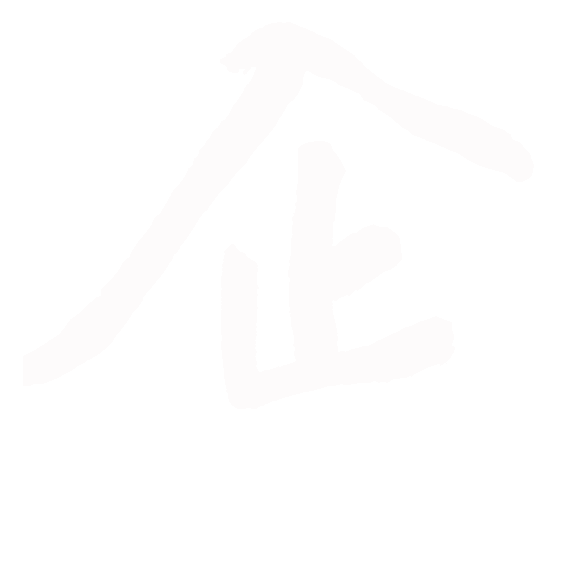 30+省市级荣誉
3 次国家级荣誉
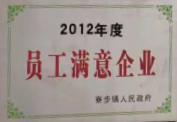 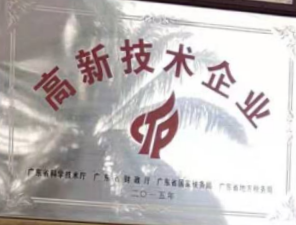 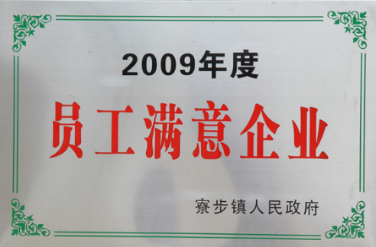 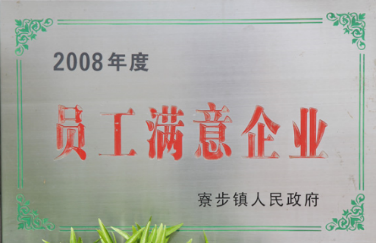 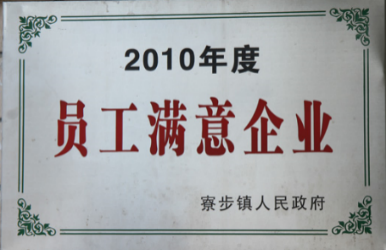 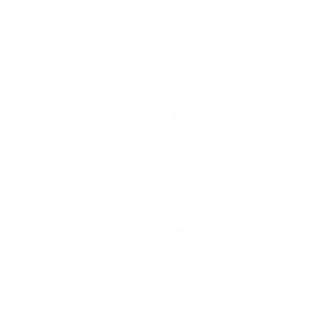 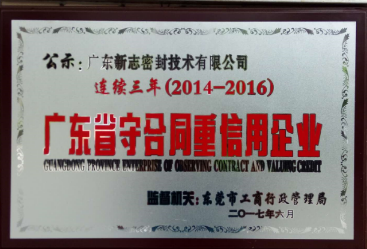 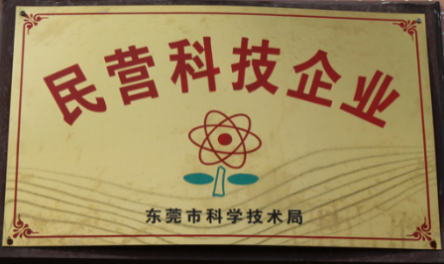 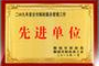 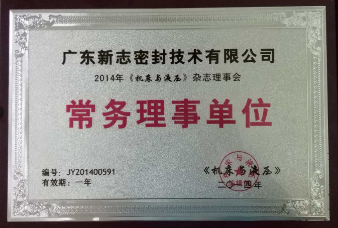 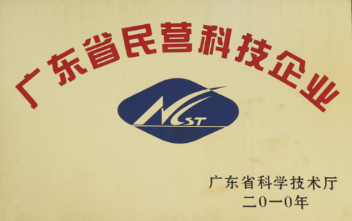 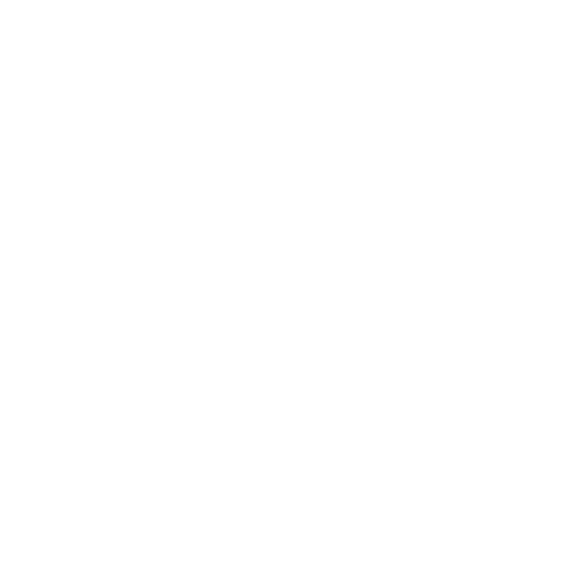 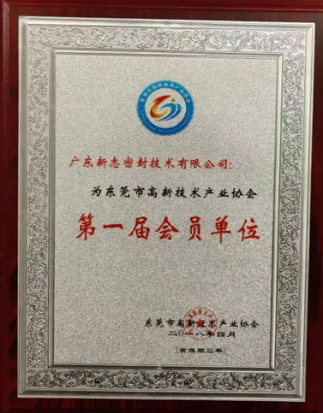 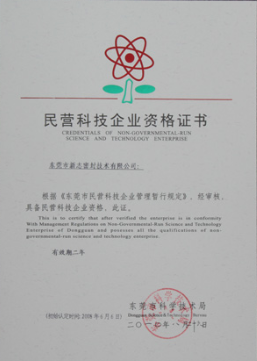 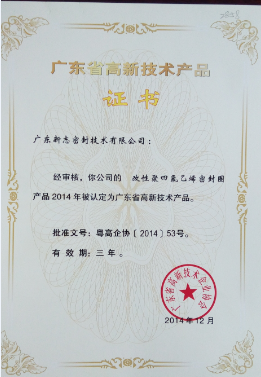 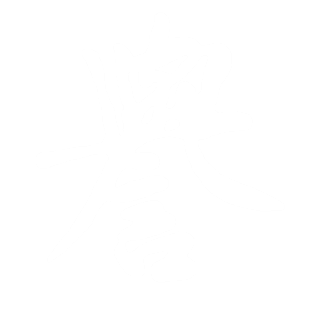 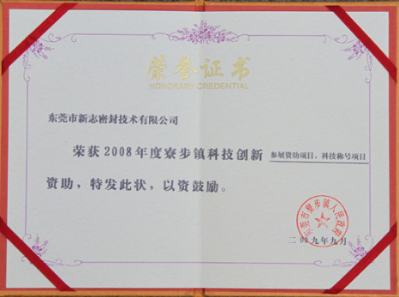 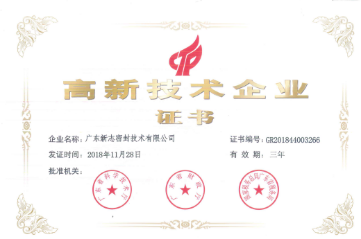 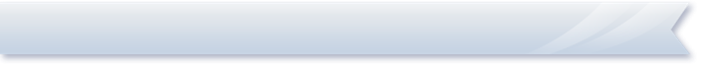 企业专利及资质认证
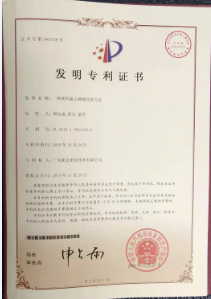 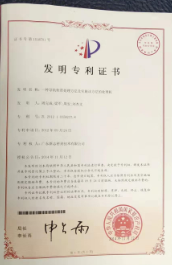 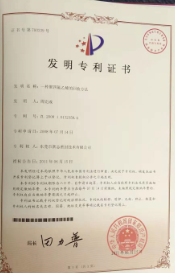 21
项发明专利
2
件软件著作
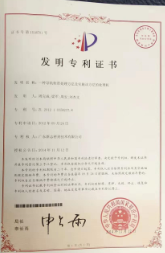 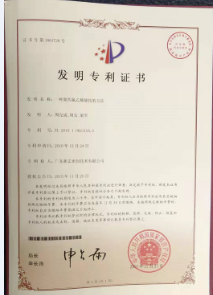 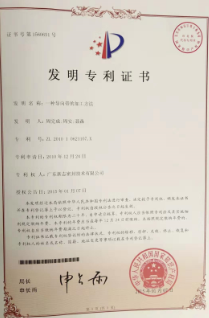 5
专利审核中
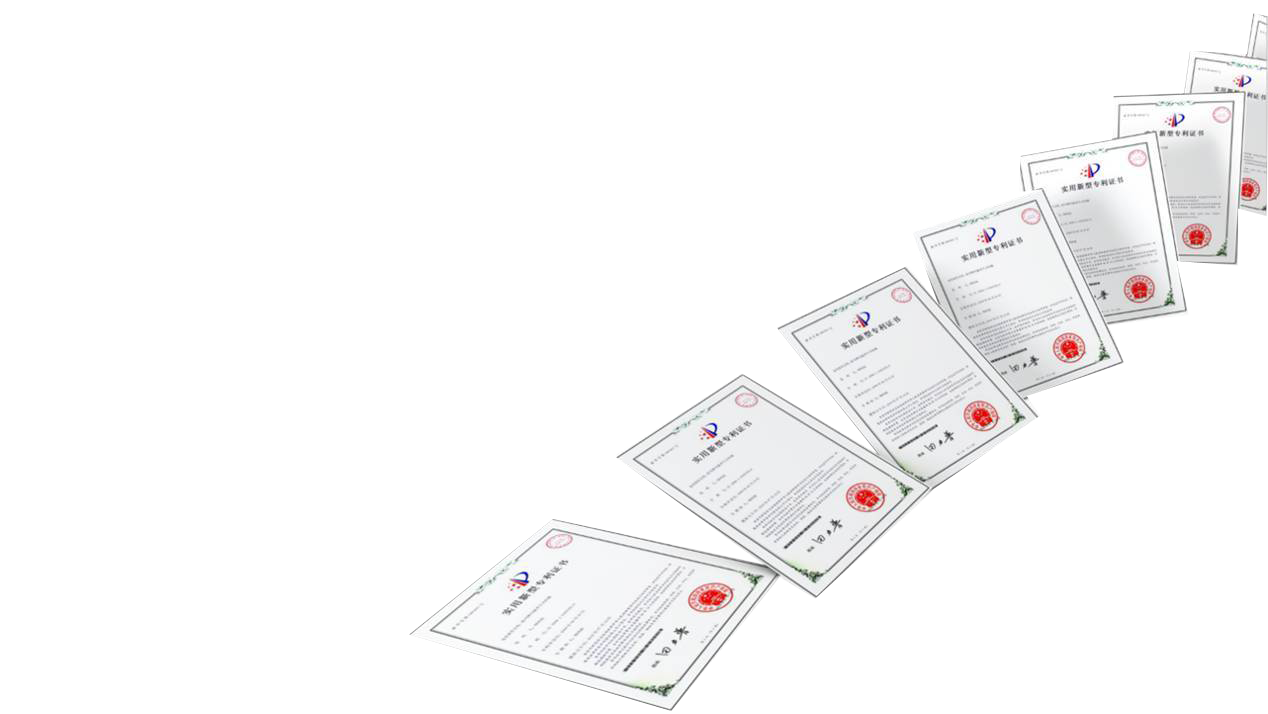 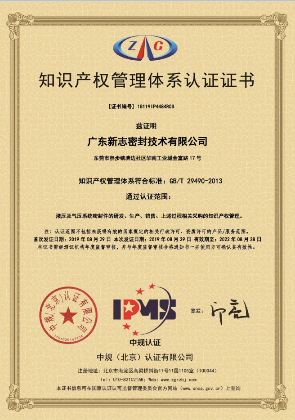 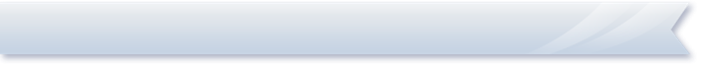 核心业务
密封设计
制造
密封解决方案
材料研究开发
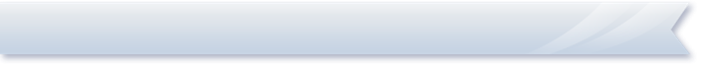 组织架构
董事长
经营管理部
总经理
销售中心
薪酬与考核委员会
技术中心
党支部
审计委员会
审计部
高管层
副总经理
销售总监
生产总监
技术总监
财务总监
品质总监
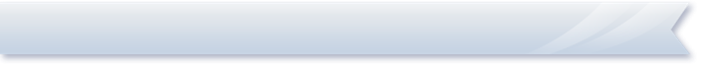 技术团队
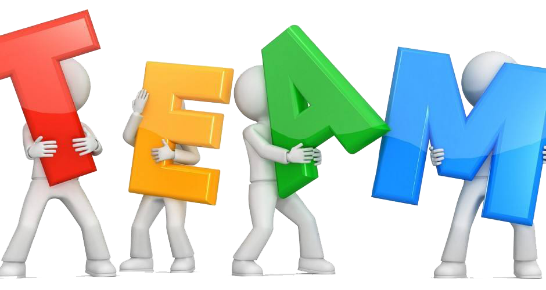 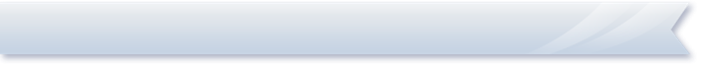 研发能力----有限元分析
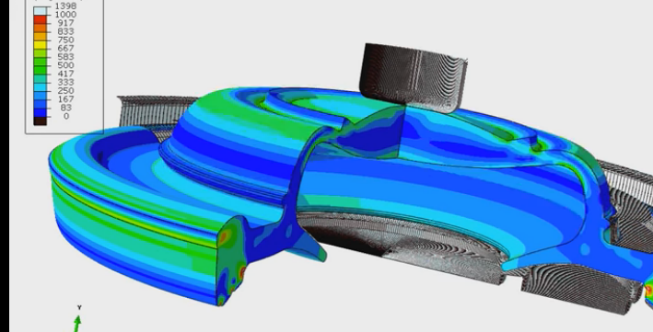 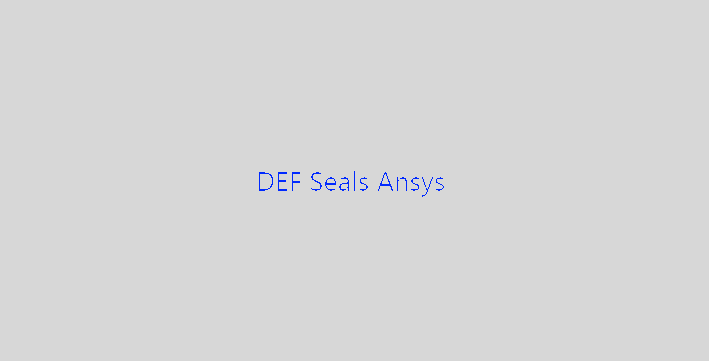 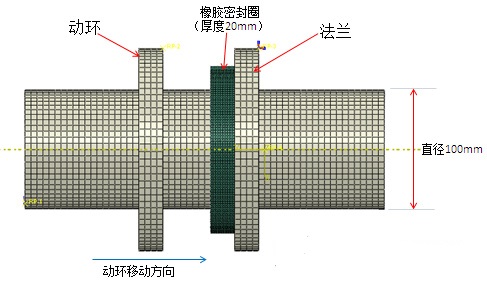 有限元
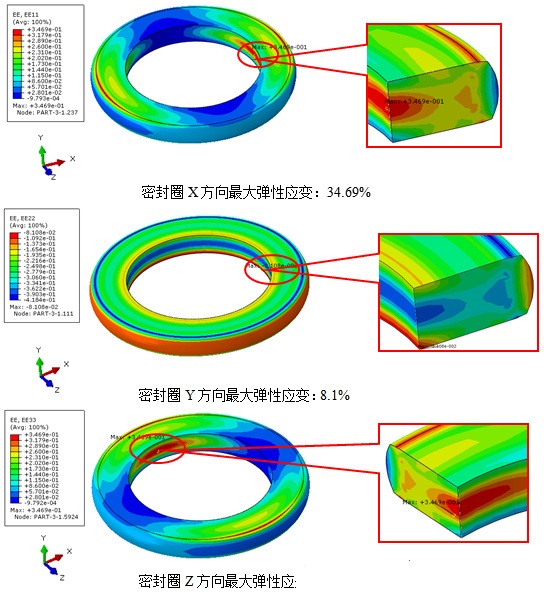 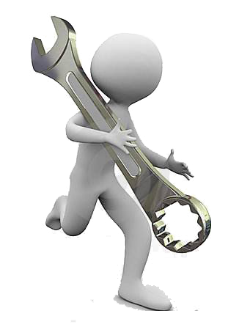 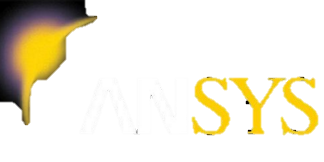 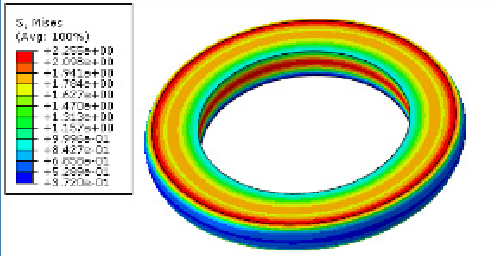 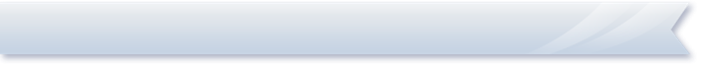 研发能力----功能实验室
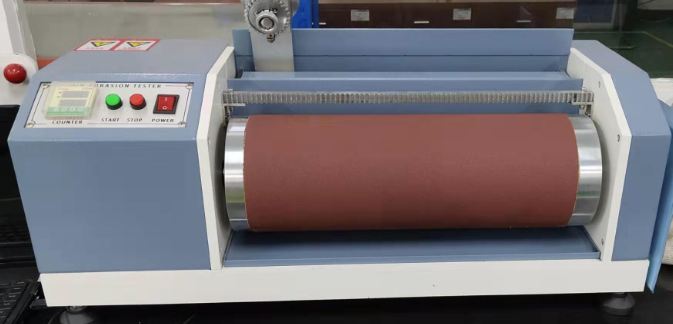 功能实验室
19
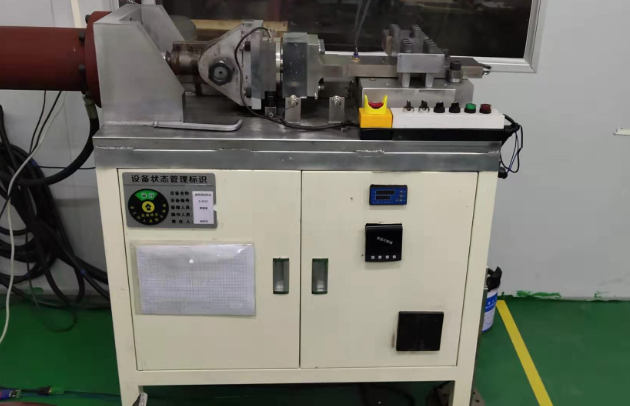 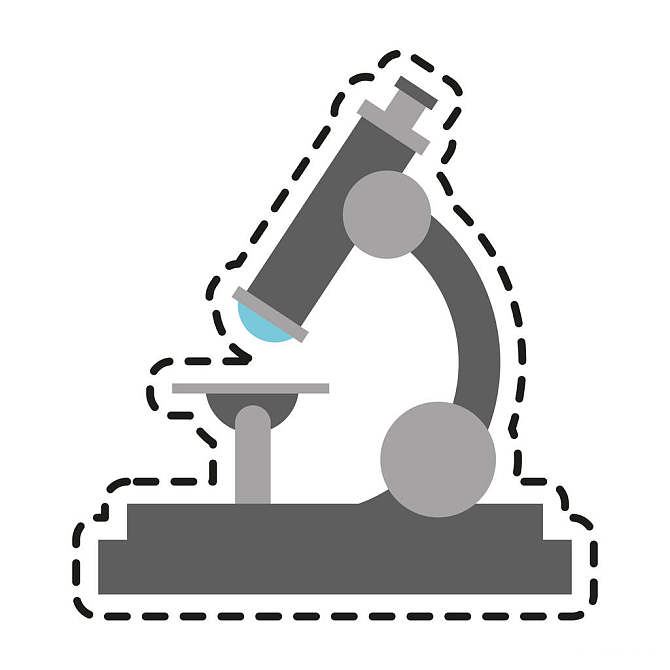 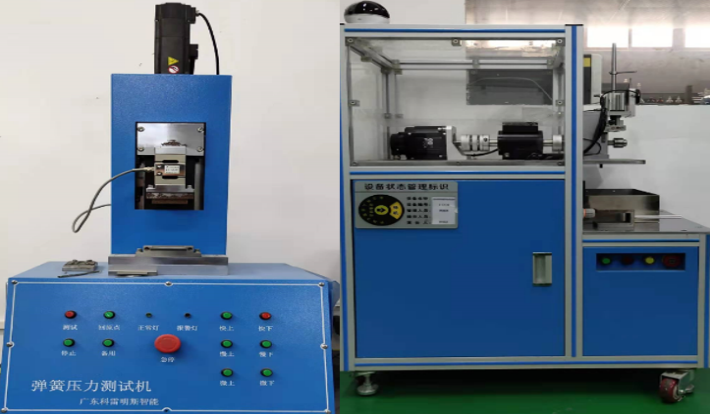 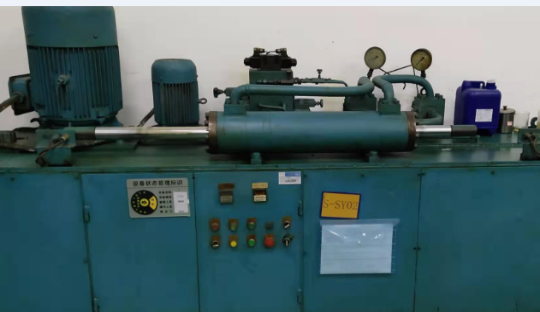 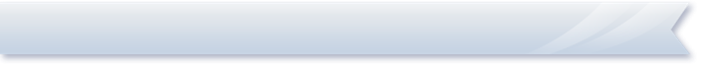 研发能力----理化实验室
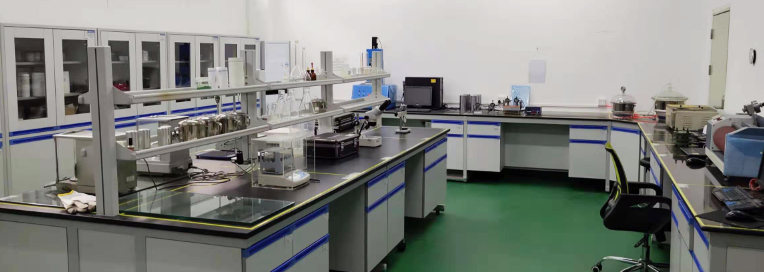 理化实验室
8
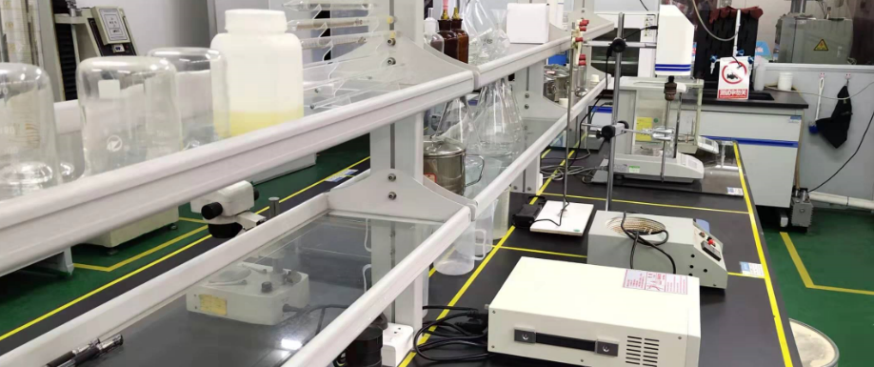 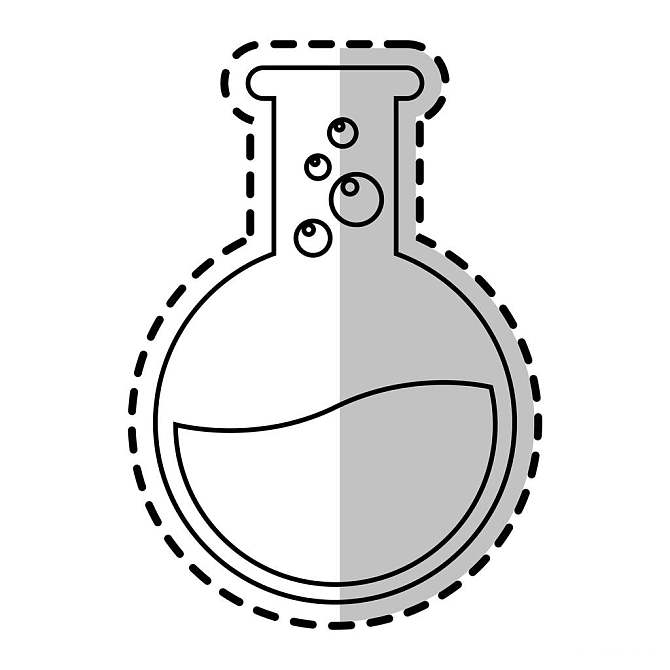 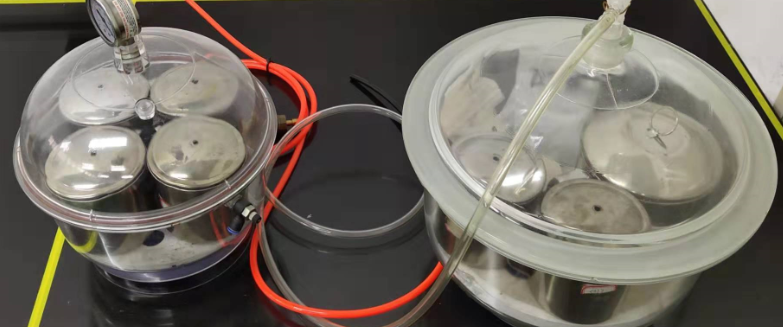 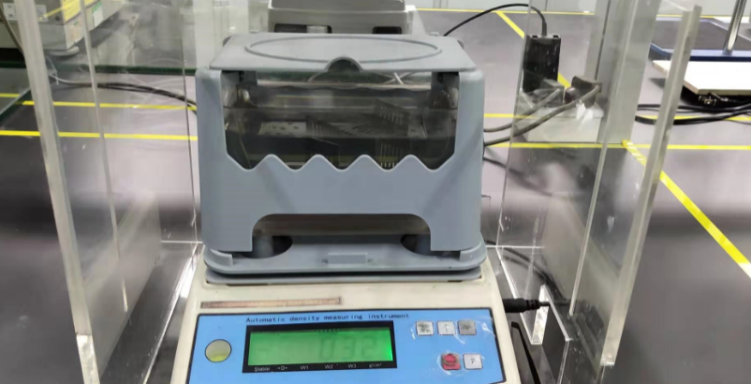 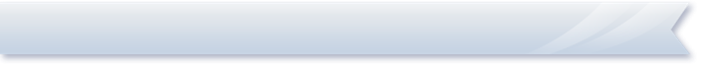 产品----材料系列 橡胶
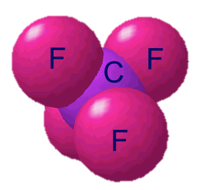 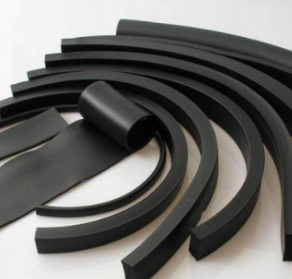 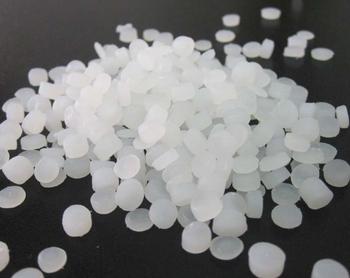 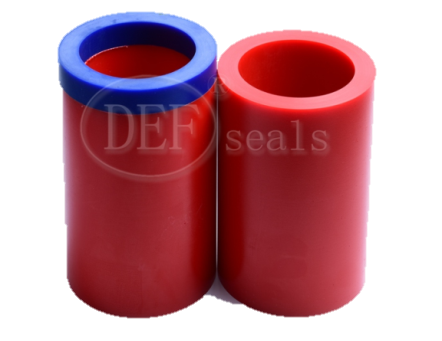 PU:

基本性能介乎橡胶和塑料之间，机械强度高，耐磨性、抗挤出性、抗高压性、抗撕性好，扯断强度高。弹性和抗臭氧性不错。

-45~110 ℃
EPDM:

耐气候性好，在空气中耐老化、耐油性一般，可耐氟里昂及多种制冷剂。


-50～150 ℃
NBR:

耐油、耐热、耐磨性好。广泛用于制作密封制品，但不适用于磷酸酯系列液压油及含极性添加剂的齿轮油。


-40～120℃
FKM:

耐热、耐酸碱及其它化学药品；耐油（包括磷酸酯系列液压油），适用于所有润滑油、汽油、液压油合成油、电池电解液。


-20～250 ℃
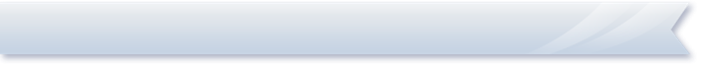 产品----材料系列 工程塑料
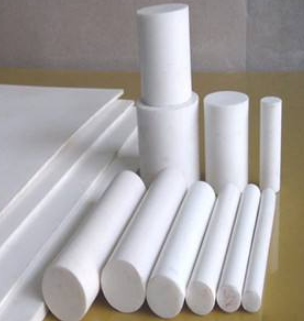 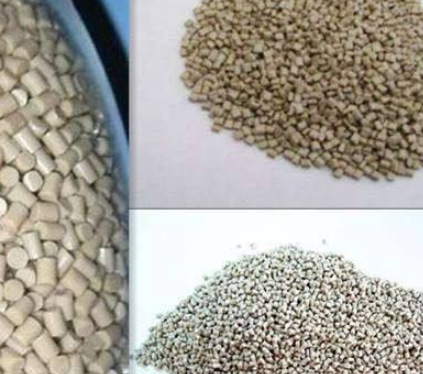 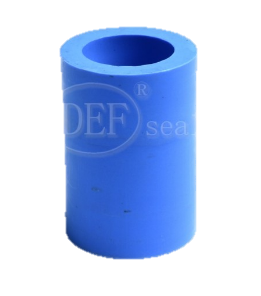 PEEK:

具有耐高温、耐化学药品腐蚀，自动润滑性，阻燃性，耐剥离性，耐疲劳性，耐水解性，易加工等物理化学性能。

-40~260℃
UPE:

极好的耐磨性，良好的耐低温，韧性、抗应力开裂性，润滑性、耐化学性，电绝缘性能优异。不粘性好，冲击能吸收强。卫生无毒，耐低温，在液氮下具有延展性。

-180~100℃
PTFE:

几乎适用所有的液压介质、溶剂和各种化学介质,具极低的摩擦系数，无爬行现象。抗臭氧性、耐侯性极佳，具阻燃性。为改善其抗冷流性，通常在制造密封件时会加入填充材料适用温度。

-55~260℃
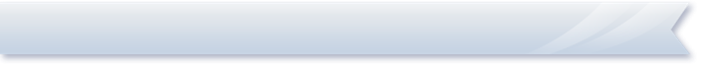 产品----密封产品
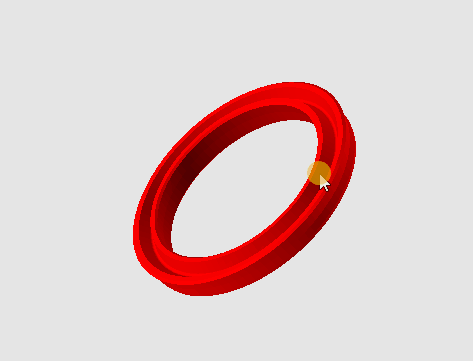 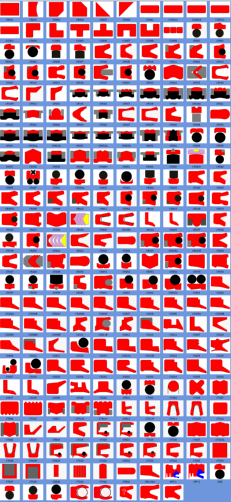 40+
系列
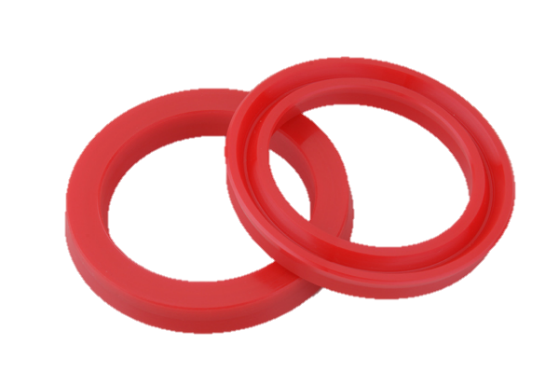 185
截面
25569
规格
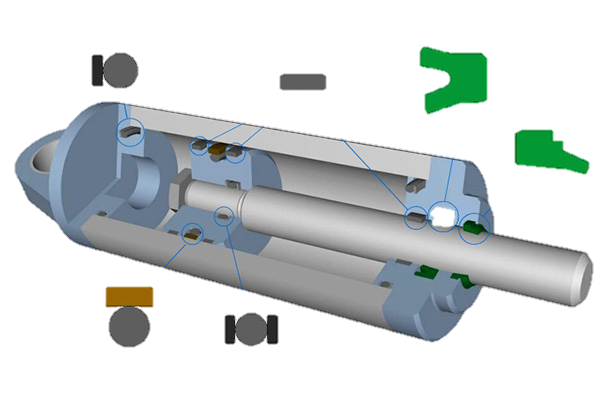 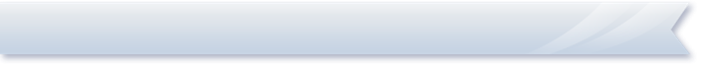 行业领先产品----摩擦片
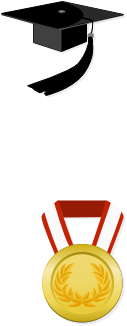 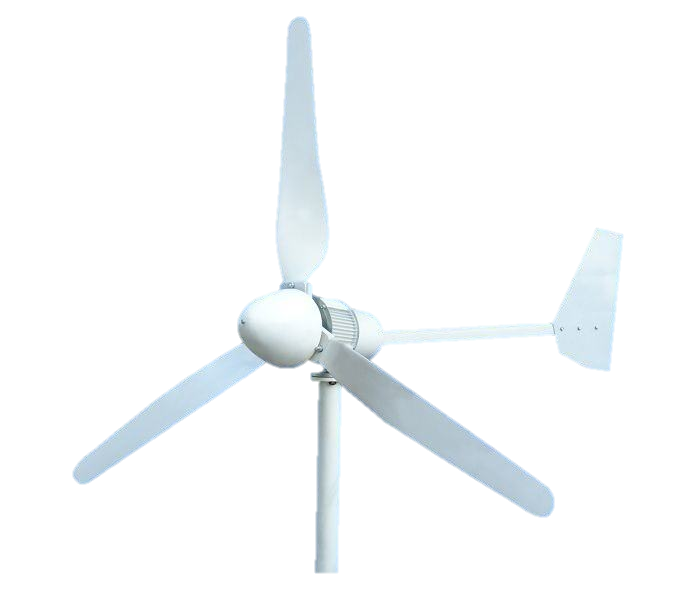 BP-K02-03摩擦片 载荷中国领先
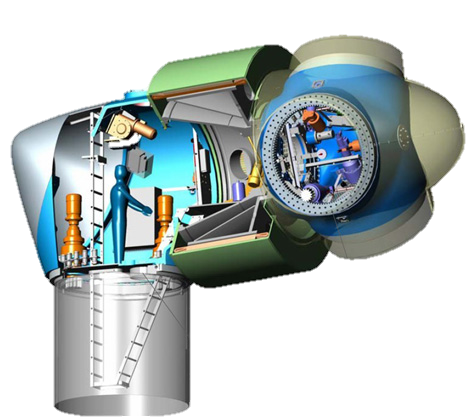 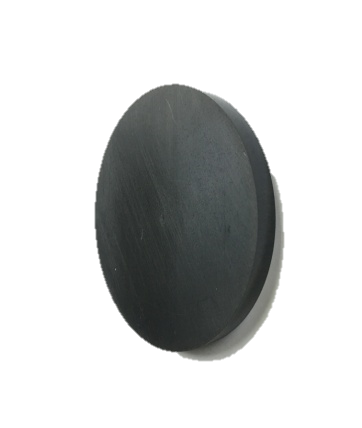 偏航转向
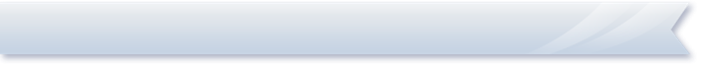 行业领先产品----摩擦片
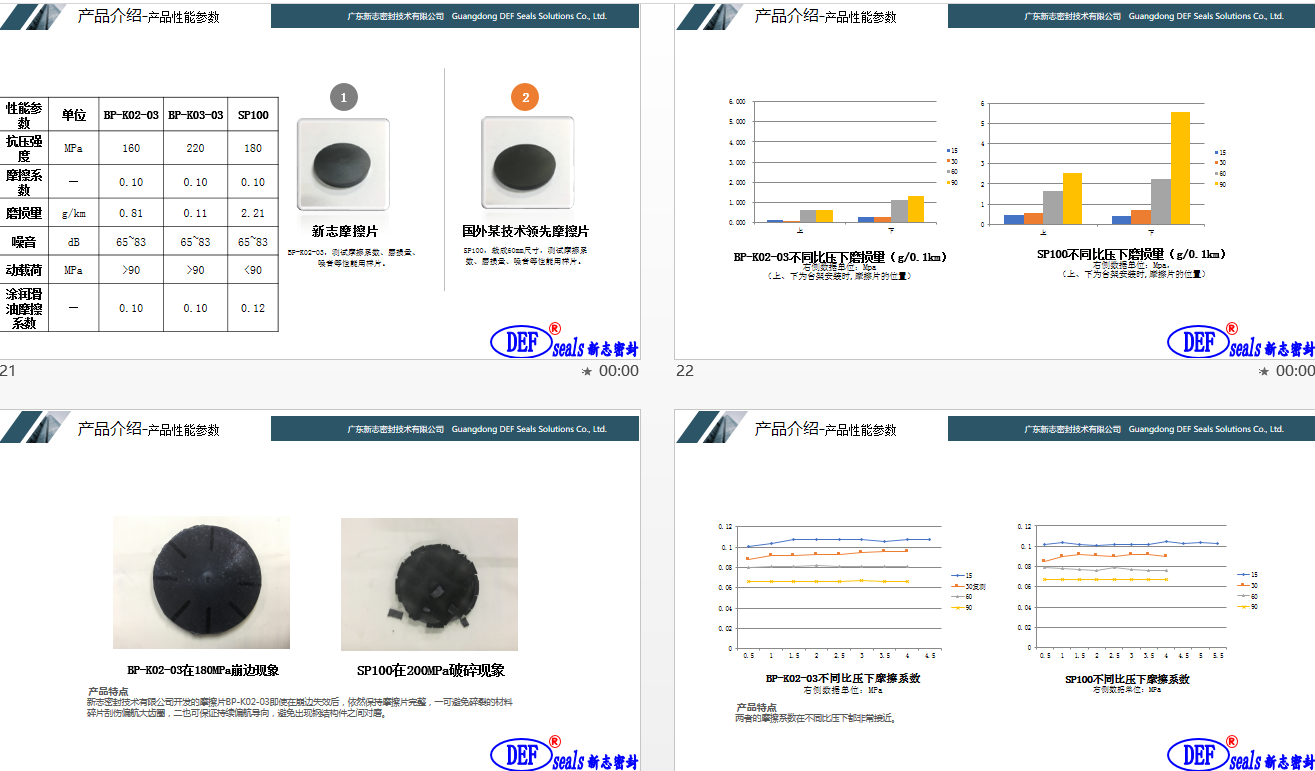 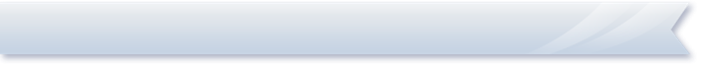 行业领先产品----夹布导向带
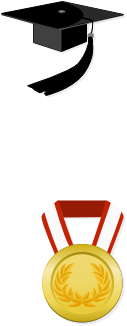 CG01 树脂平面夹布 国内首创
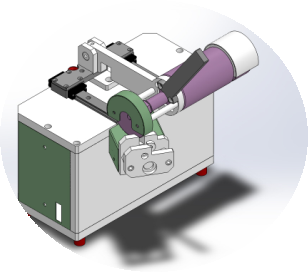 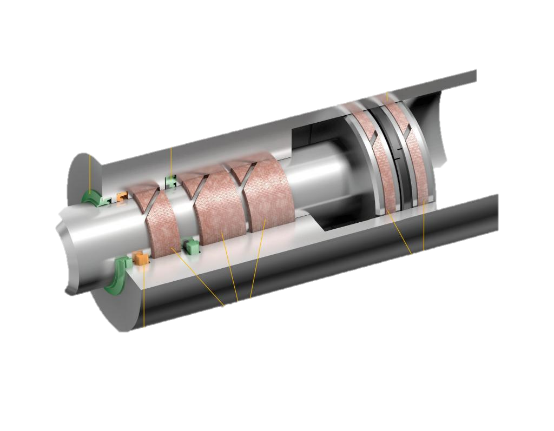 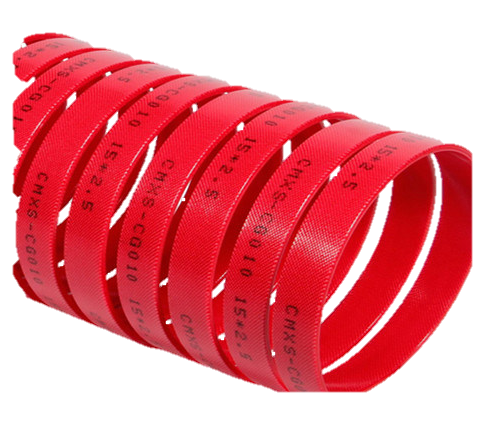 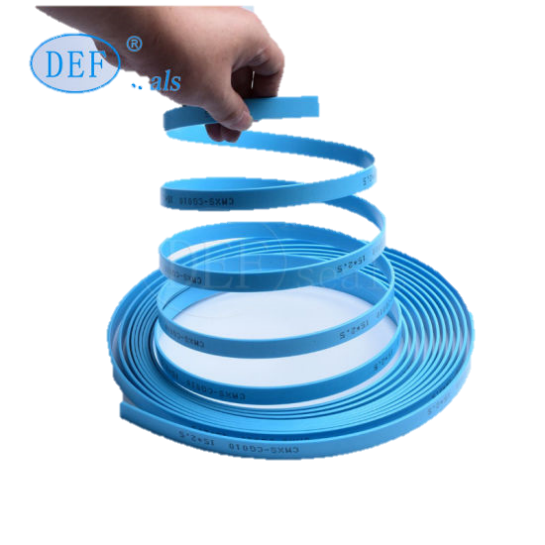 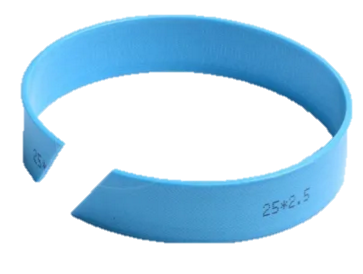 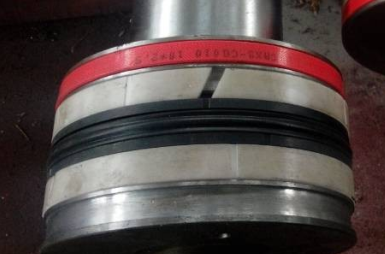 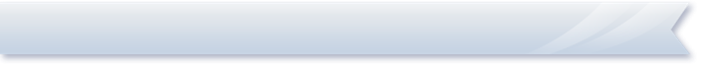 行业领先产品----夹布导向带
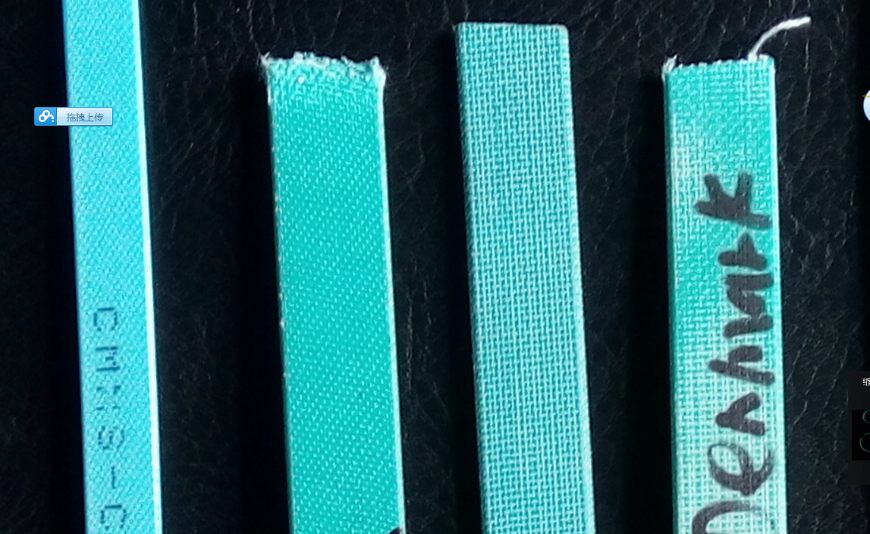 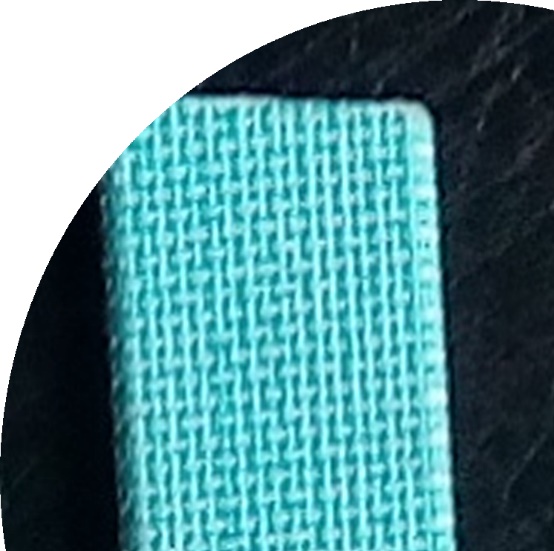 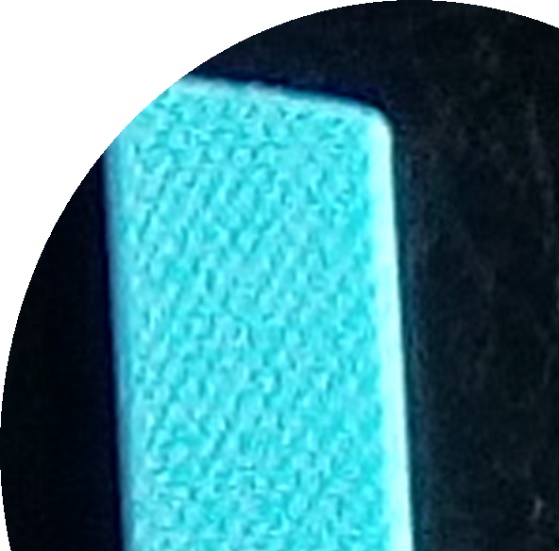 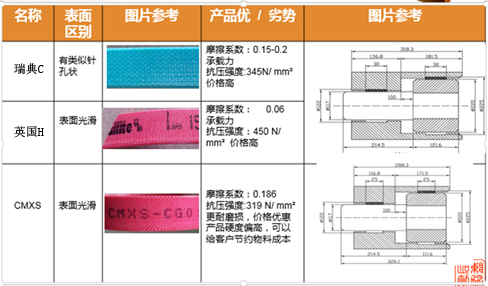 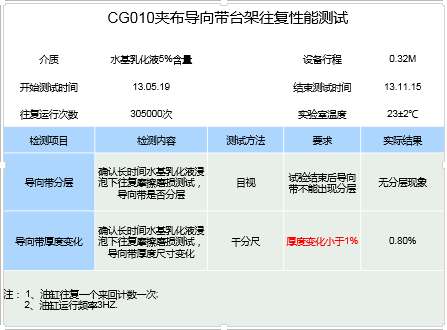 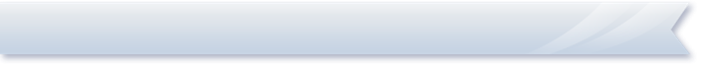 质量保障体系
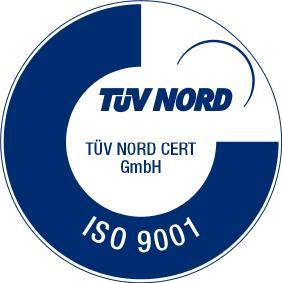 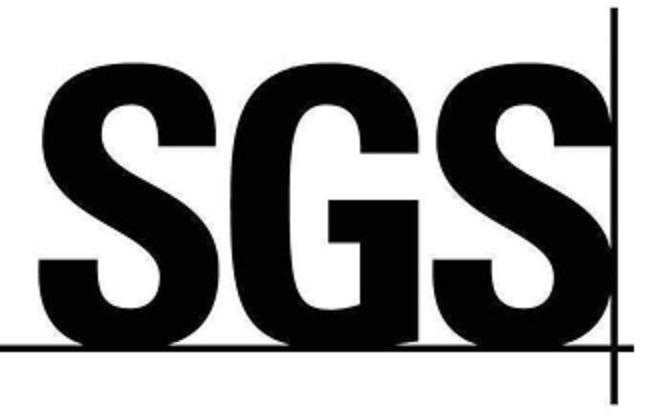 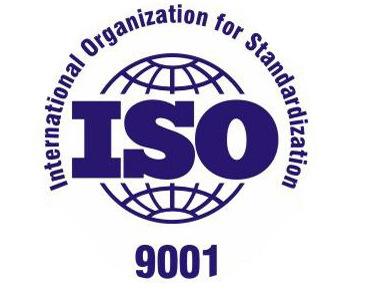 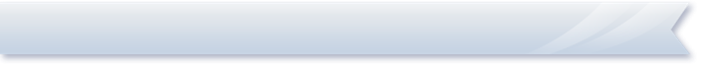 知识产权体系
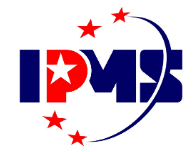 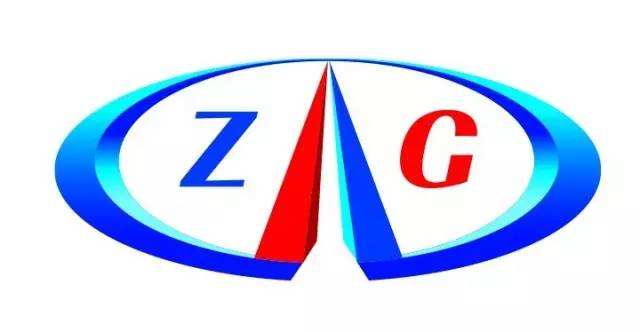 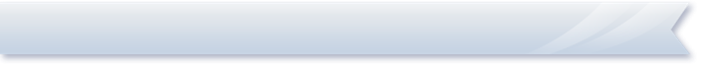 质量保障体系-----设备
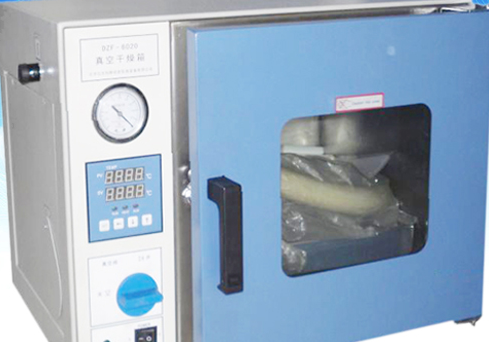 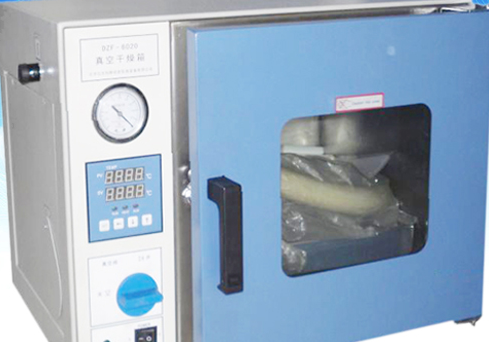 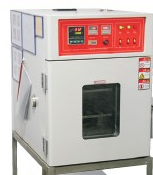 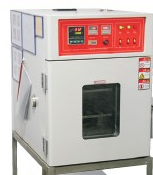 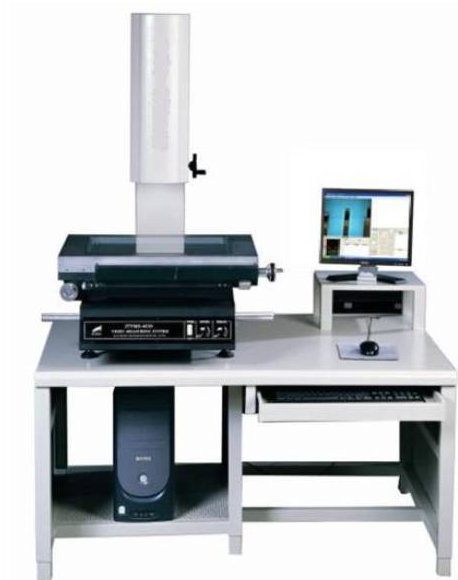 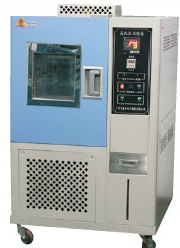 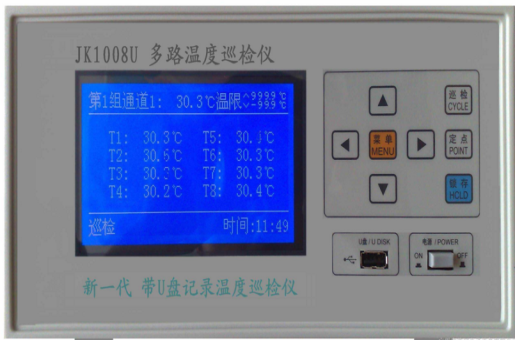 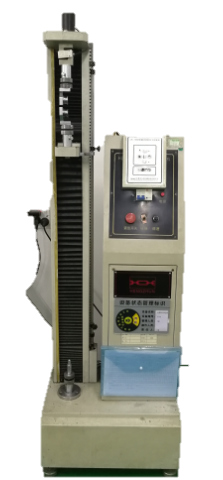 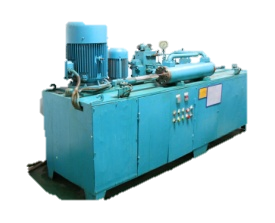 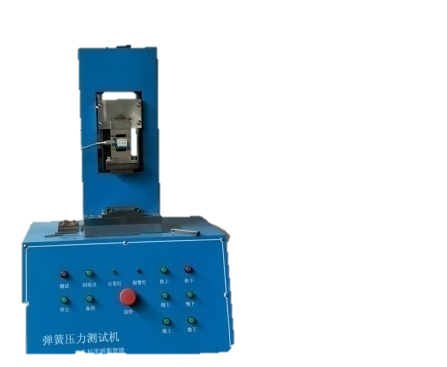 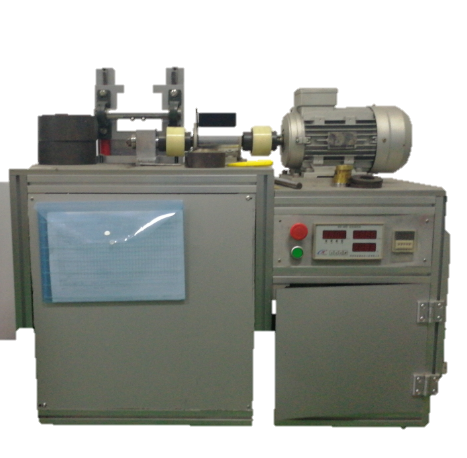 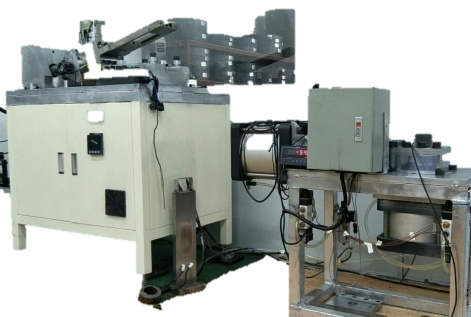 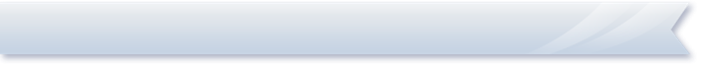 质量保障体系----CCD自动检测
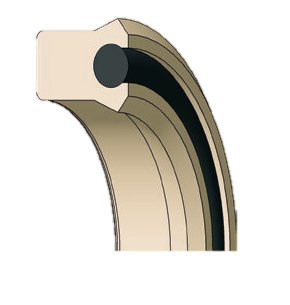 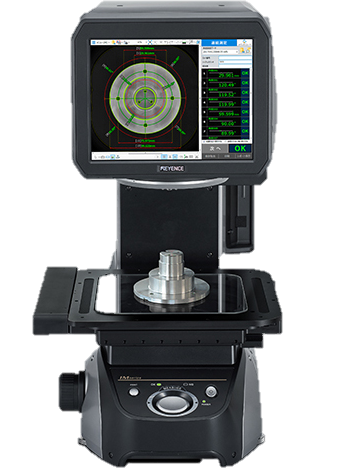 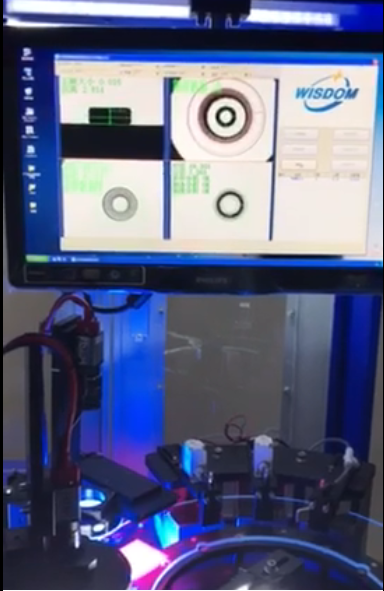 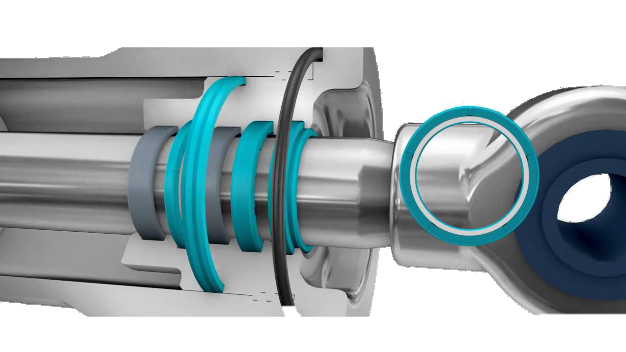 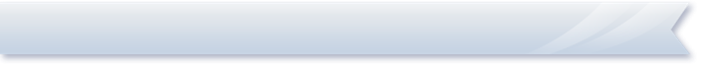 生产能力-----密封件产量
PTFE
370万套
PU
310吨
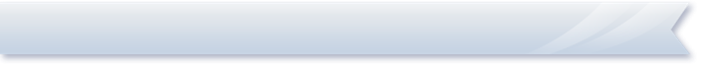 生产能力-----密封件产量
NBR 模压
6000万件
NBR 管料
55吨
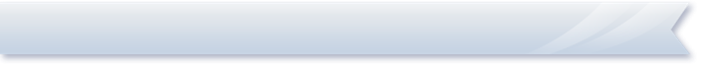 生产能力---------之最
30,000+pcs
车削单日产量
1000,000+pcs
2100+kg
硫化单日产量
1000+kg
PU筒料单日产量
NBR管料日产量
最快交货时间
0.5 day
最小加工精度
最小尺寸
0.02 mm
压机最大吨位
最大尺寸
1.2 mm
500 T
2100 mm
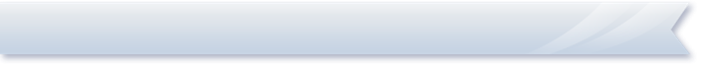 服务版图
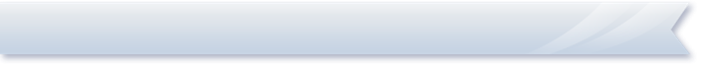 37%
外贸
5
大洲
63
国家
2312
客户
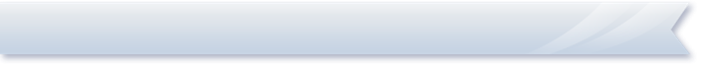 我们的客户
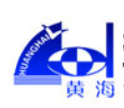 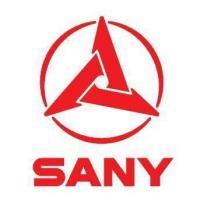 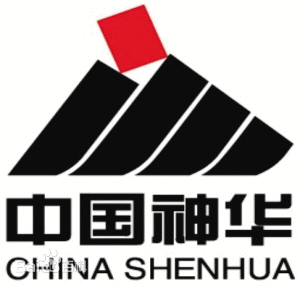 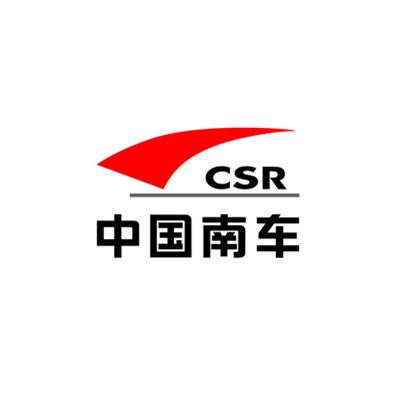 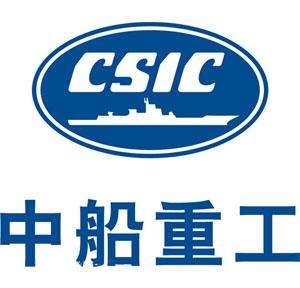 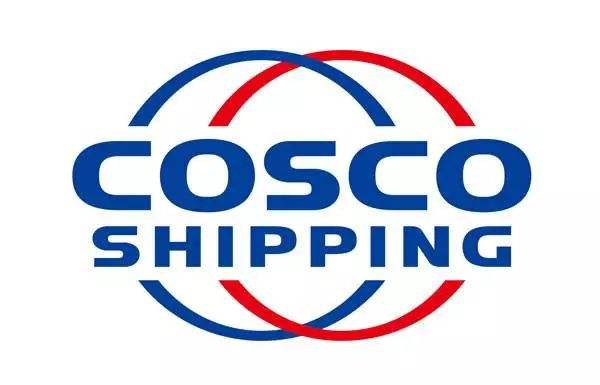 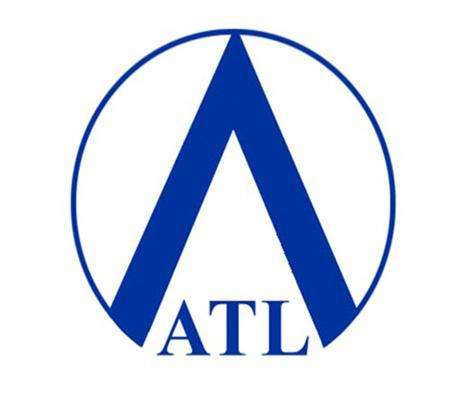 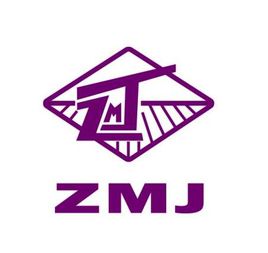 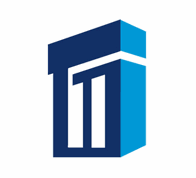 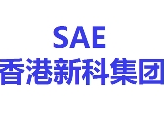 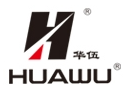 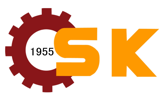 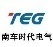 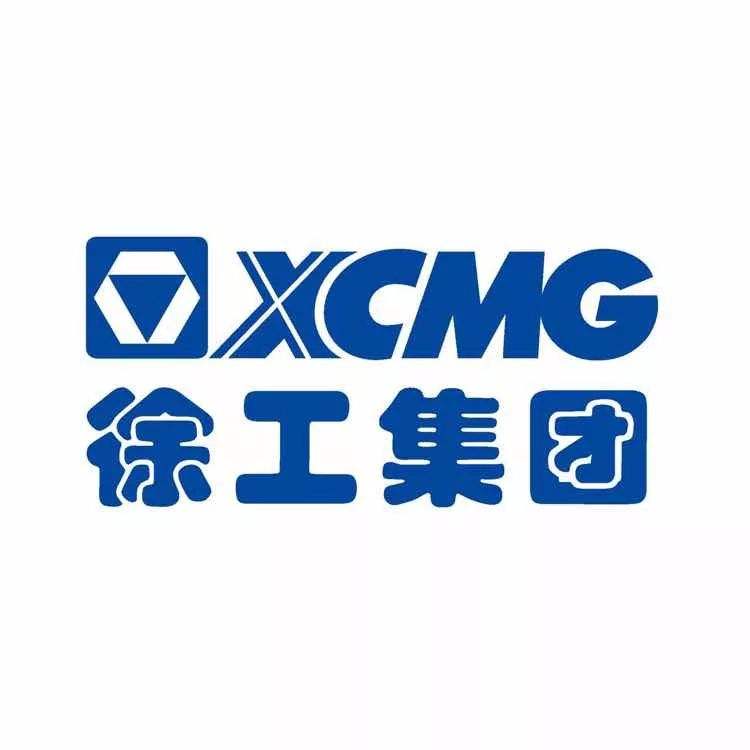 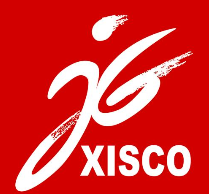 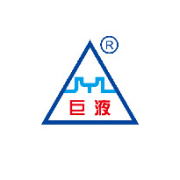 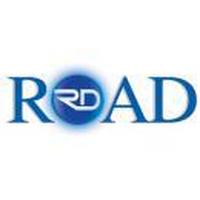 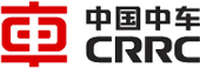 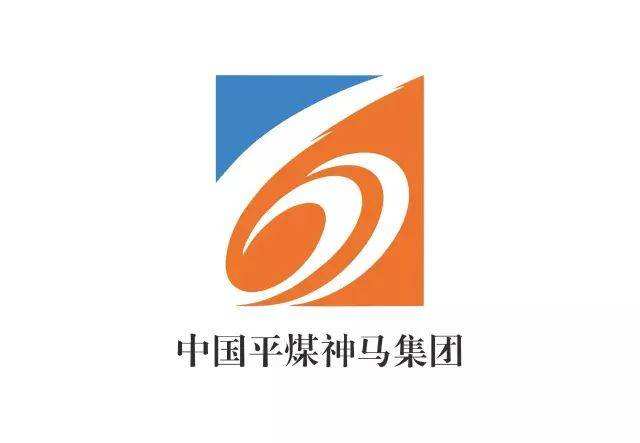 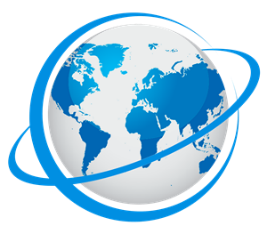 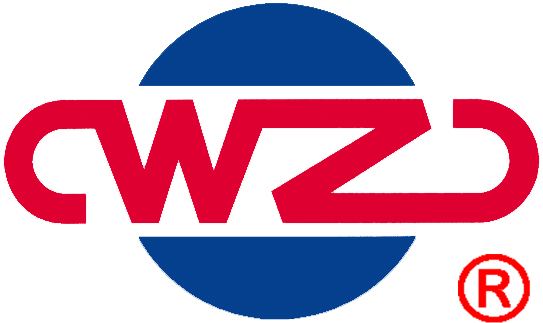 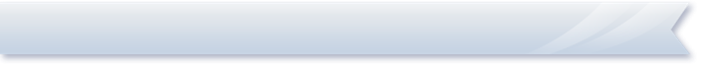 产品应用
治金
石化
食品
采矿业
交通运输
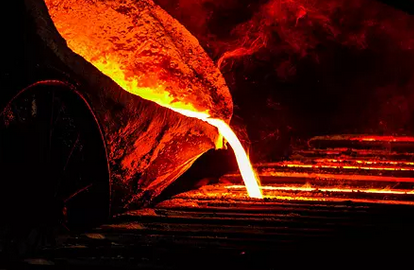 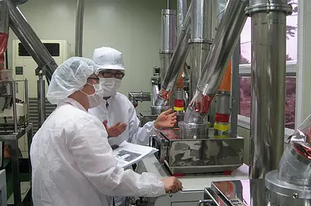 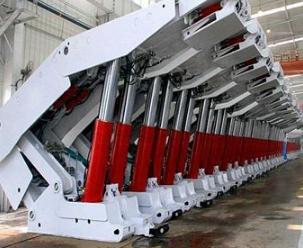 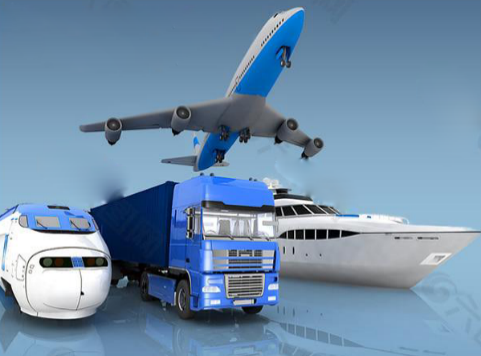 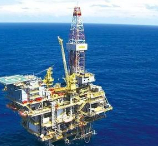 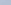 泵阀管道
工程机械
医疗
电子
新能源
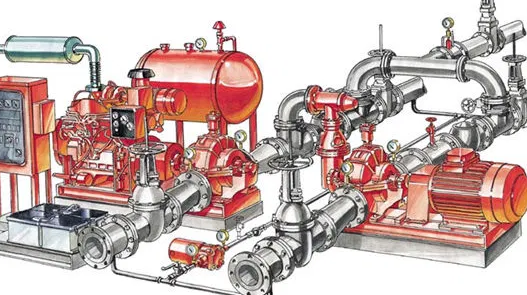 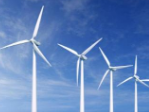 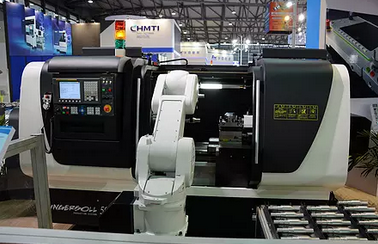 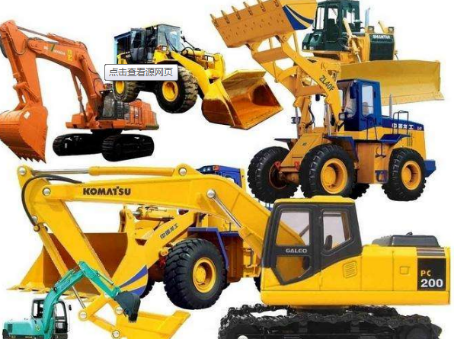 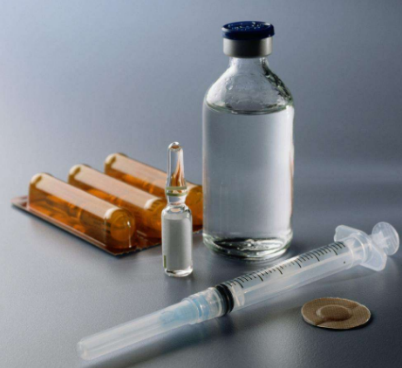 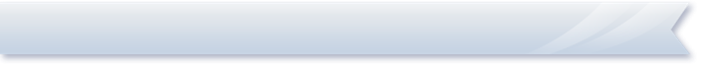 优势
OUR ADVANTAGE
我们的优势
质量价格
交货期
服务
售后2小时反应7*24服务
销售价格比进口价低30%以上
我们承诺交期是
2-5天
为客户提供高性价比的产品，降低客户货币成本，是我们经营价值的呈现
为客户提供及时优质的服务，后顾无忧
是我们服务价值的呈现
产品高速交付，提高客户工作效率，是我们时间价值的呈现
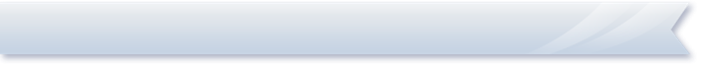 平台渠道
1
3
4
2
国际国内行业展会
阿里巴巴国际国内
即时通讯，人工
官方网站行业网站
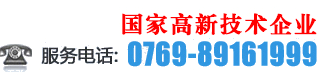 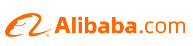 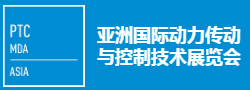 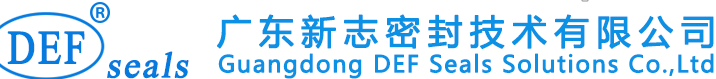 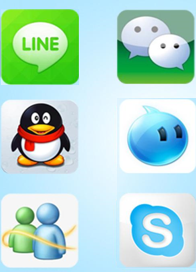 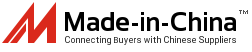 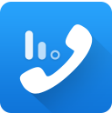 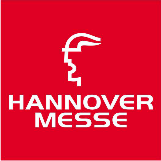 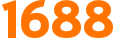 国内 21次
1 官网
9 种方式
2 国际站
国外 3
20+ 平台型网站
10条中继线路
6+ 平台、社媒
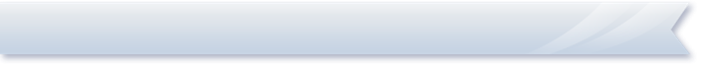 联系我们
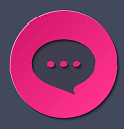 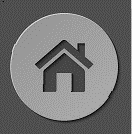 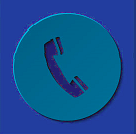 DEF0796
0796-83260341
广东省东莞市金富路17号
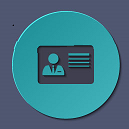 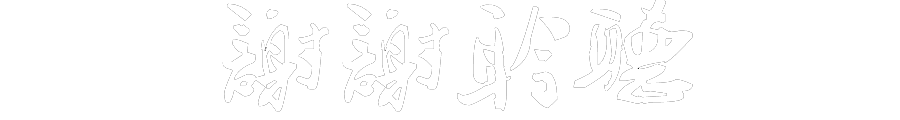 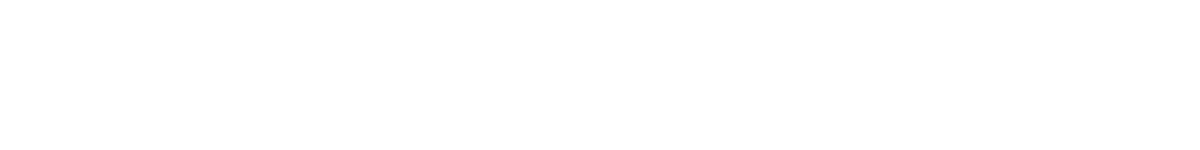